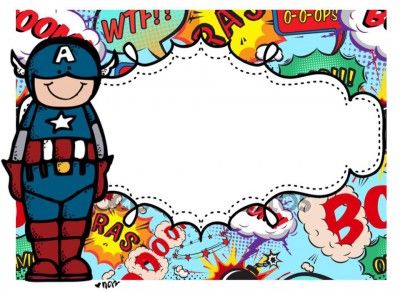 Exposición del Caso:Angel GamallielJ,N “Prof. José García Rdz”
Nombre de la alumna: 
Jaqueline Magallán Rodríguez
29/11/2017
Adecuaciones aplicadas
29/11/2017
Adecuaciones aplicadas
Nota: Solo se practicará dos días, por la observación de Alumnas de Primer Año ENEP.
29/11/2017
Adecuaciones aplicadas
29/11/2017
Adecuaciones aplicadas
29/11/2017
Reflexión en función de las competencias profesionales.
Realiza adecuaciones curriculares pertinentes en su planeación a partir de los resultados de la evaluación. 
Las adecuaciones curriculares que se manejaron dentro de la practica docente, ayudó a la integración del alumno para el estudio de caso, cada vez se manejaban nuevas estrategias y la planeación era más centrada y consiente en realizar las adecuaciones. Al momento de planear ya pensaba en las necesidades de cada uno de mis alumnos y en especial del alumno que había elegido.
Considero que al momento de evaluar pude ir viendo los procesos del alumno y con las personas que se iba integrando, cada vez los resultados iban mejorando así como intervención docente dentro del aula.
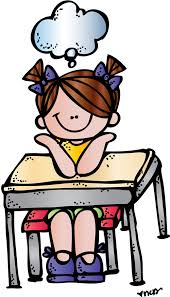 Reflexión en función de las competencias profesionales.
Utiliza estrategias didácticas para promover un ambiente propicio para el aprendizaje.
El aplicar diferentes estrategias didácticas ayuda a que los alumnos no se acostumbren al a rutina, investigar otro tipo de intervenciones para la inclusión favorable de todos los alumnos. Fue un reto para mí poder incluir al alumno, moderar su conducta y guiarlo en su aprendizaje. Una de las estrategias que favorecieron fue el trabajo colaborativo, la ayuda entre pares y el liderazgo del alumno. Considero que durante esta ultima practica, mejore mucho la intervención que hacía con el alumno Ángel para hacerlo sentir querido, importante y capaz de realizar las situaciones de aprendizaje al igual que todos sus compañeros.
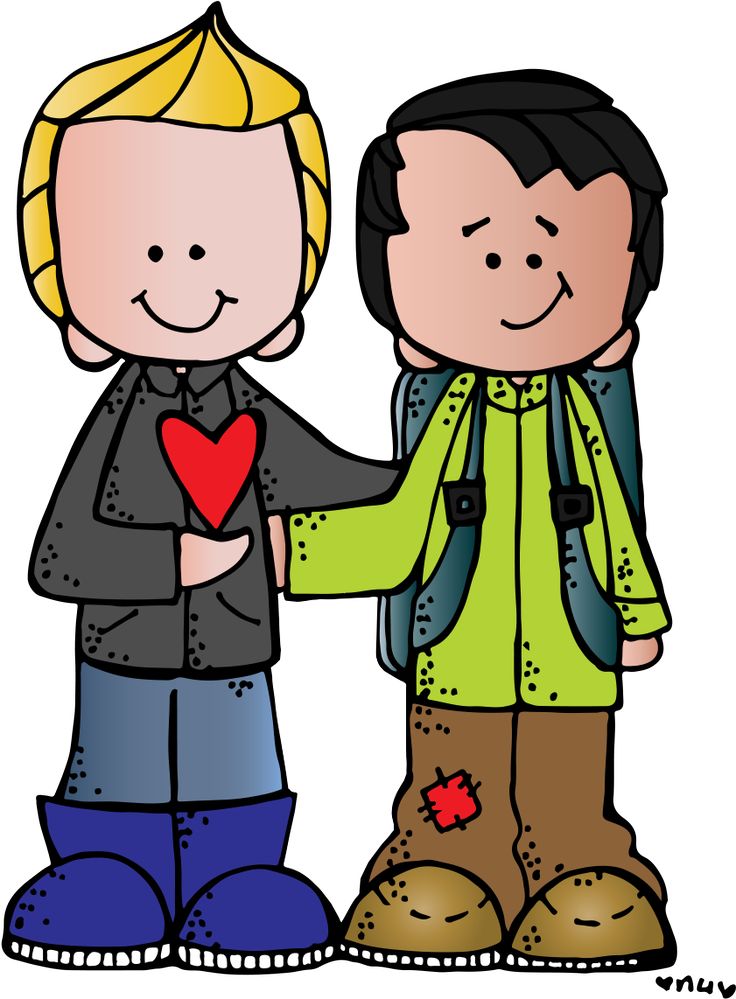 Reflexión en función de las competencias profesionales.
Adecua las condiciones físicas en el aula de acuerdo al contexto y las características de los alumnos y el grupo.
Considero que planear las actividades en función a las necesidades de los alumnos y pensando siempre en ellos es más idóneo y efectivo porque te permite ver que tipo de ambientación ayuda al niño a promover su aprendizaje, como estarán acomodadas las mesas de modo que el sea quien preste su atención al trabajo que hacemos y el lugar donde aplicamos las actividades. Adecuar las condiciones del aula, siempre fue un factor importante en mi practica para que los alumnos se sintieran parte de la situación didáctica.
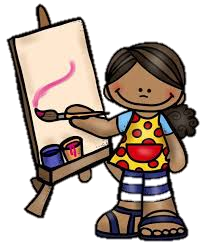 Reflexión en función de las competencias profesionales.
Promueve actividades que involucran el trabajo colaborativo para impulsar el compromiso, la responsabilidad y la solidaridad de los alumnos. 
Esta competencia la estuve favoreciendo en mi practica todo el mes, porque todas mis actividades estuvieron planeadas en equipos, parejas y muy pocas individualmente, de modo que los niños se dieron cuenta que tenían que respetar  las ideas de otros compañeros, tomar decisiones entre ellos mismos y establecer un líder que los ayudara a completar la actividad. Nunca había aplicado éste tipo de actividades pero me dio una satisfacción  muy grande ver que tuve resultados favorables y mejores que en la anterior práctica.
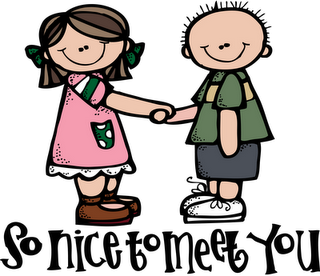 EVIDENCIAS
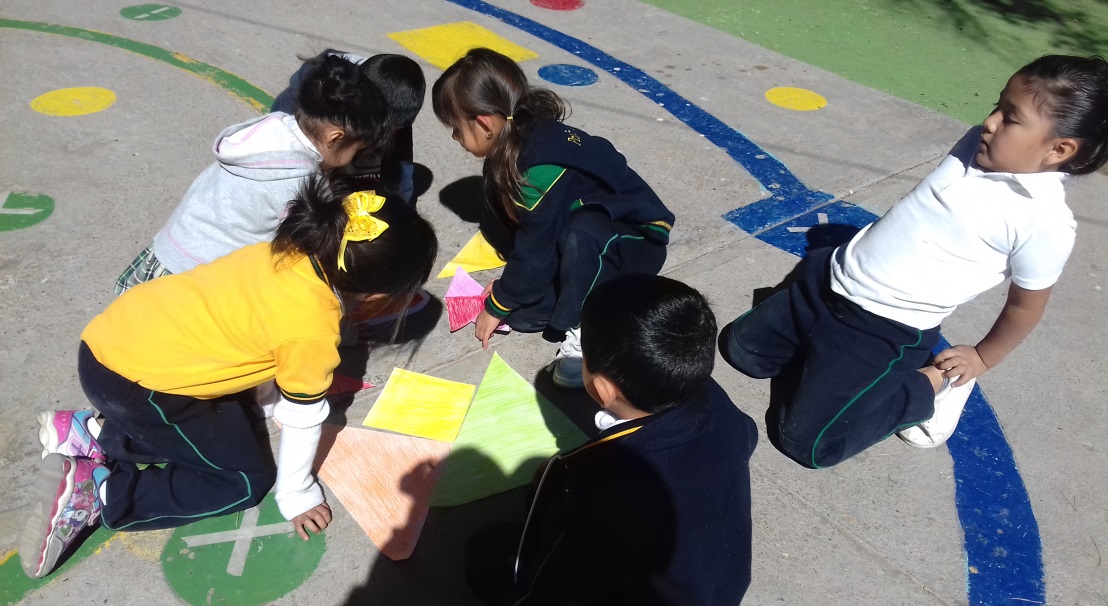 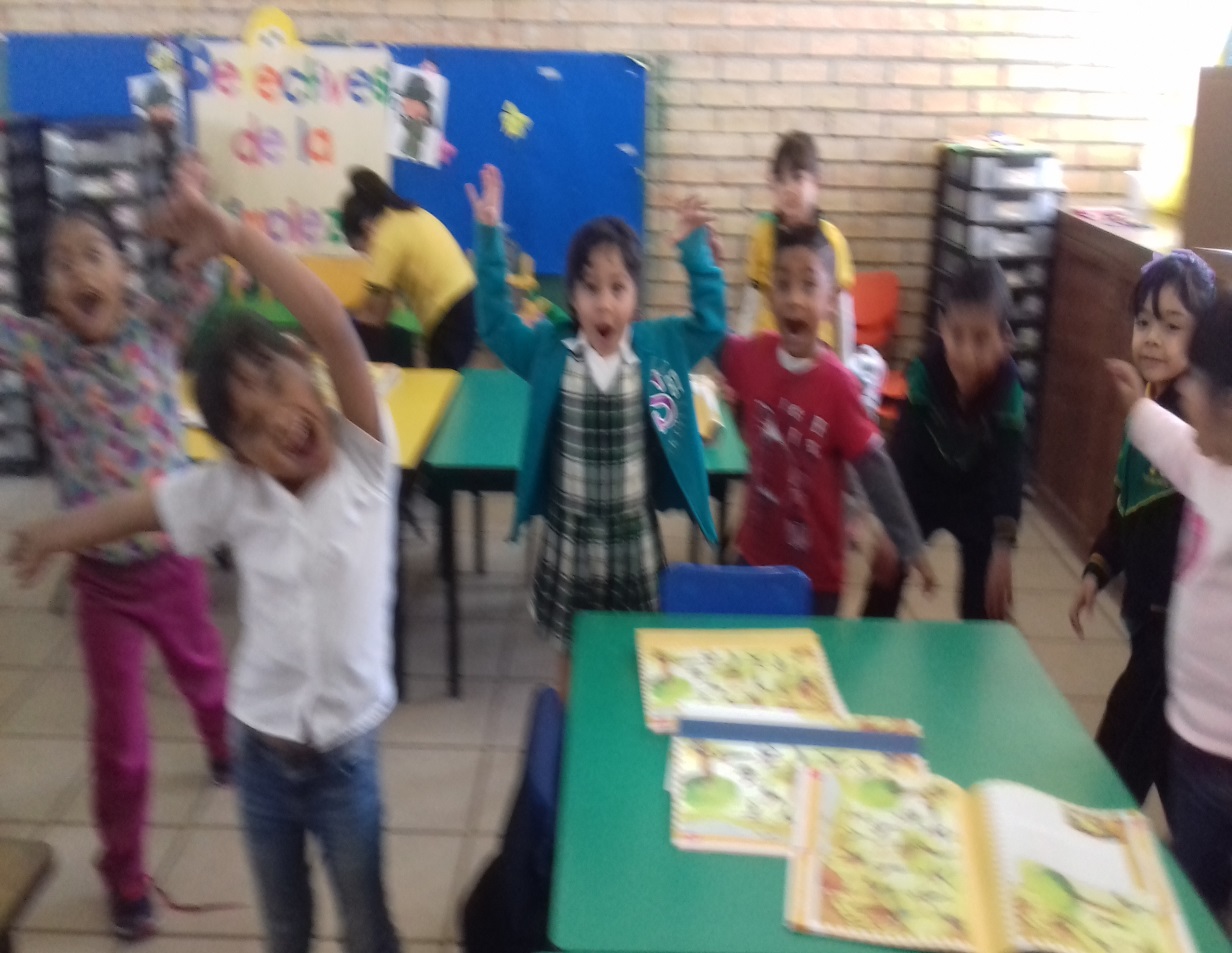 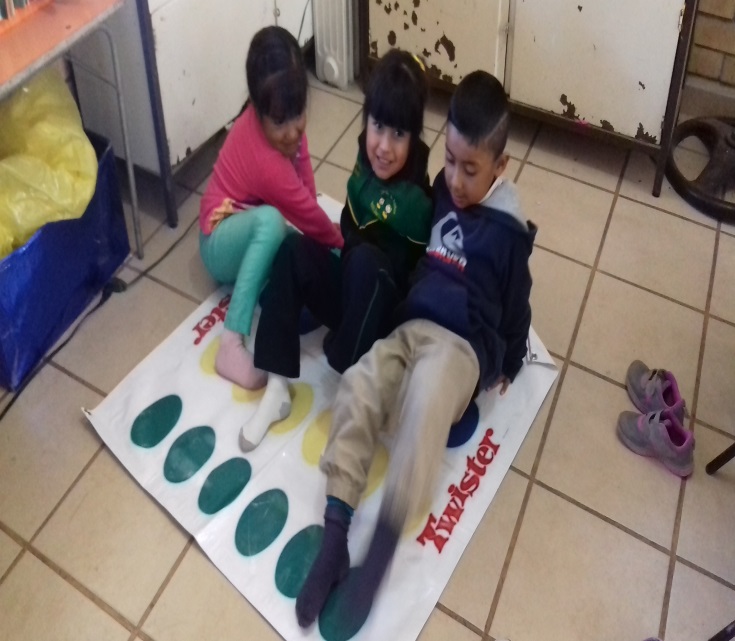 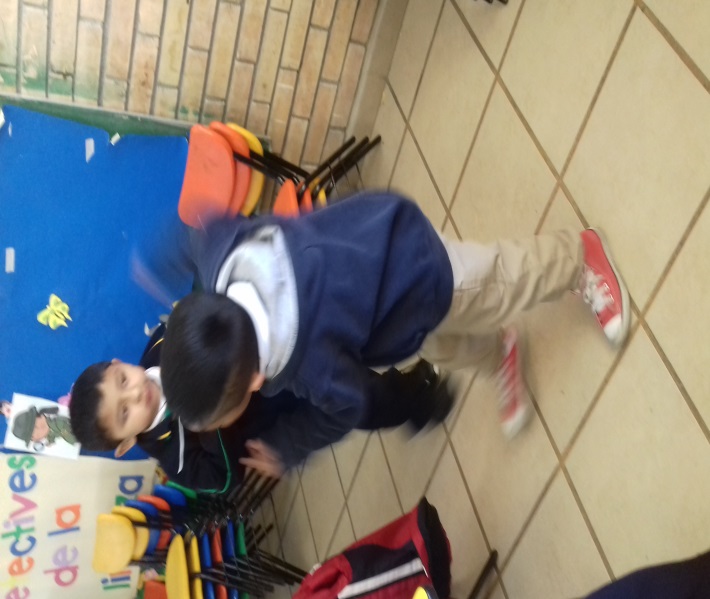 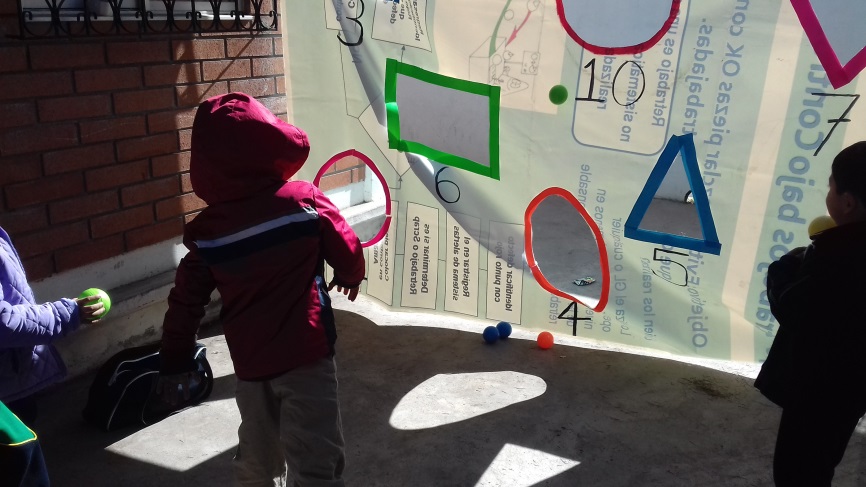 29/11/2017